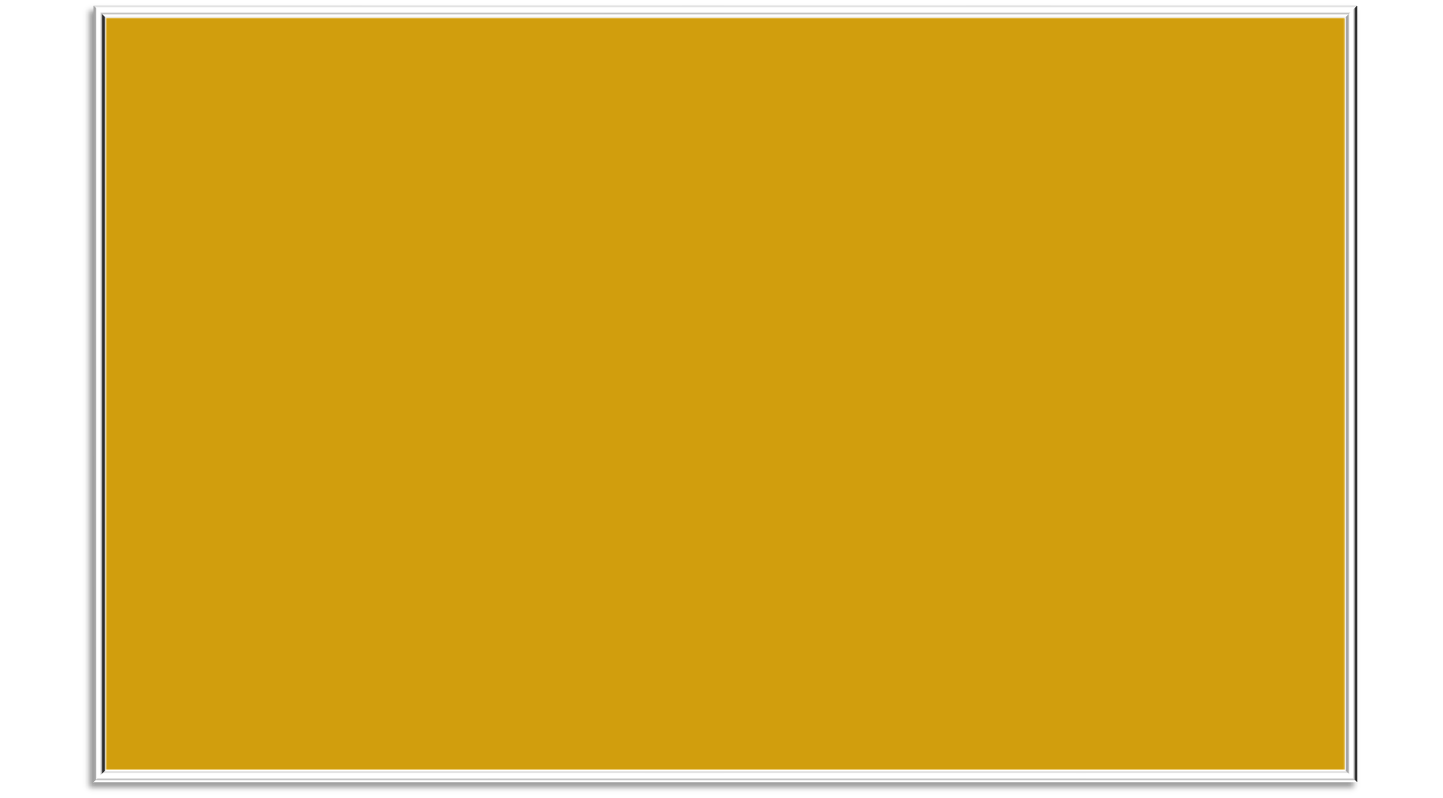 بسم الله الرحمن الرحيم
Abdominal pain
One of the most common causes for OPD & ER visits

Multiple abd and non-abd pathologies can cause abd pain, therefore an organized approach is essential

Some pathologies require immediate attention
Abdominal Pain
Types
Visceral pain
Somatoparietal pain
Referred pain.
Abdominal Pain
Categories
Bright pain
Dull pain
Undifferentiated pain
Abdominal Pain
Fig. 3- A graph to show contrast of “steady” pain
              with “crampy” pain.
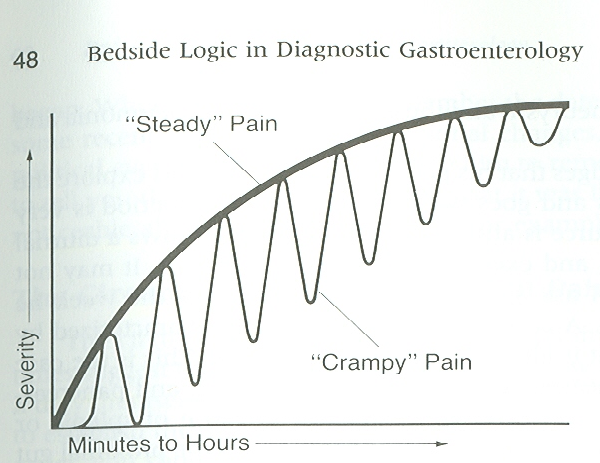 Abdominal Pain
History
PMH:   Similar episodes in past
       relevant medical problems
             Systemic illnesses such as scleroderma, lupus, nephrotic
              syndrome, porphyrias, and sickle cell disease often have  
              abdominal pain as a manifestation of their illness.


PSH:    Adhesions, hernias, tumors, trauma

Drugs:  ASA, NSAIDS, antisecretory, antibiotics,  ect.

GYN:    LMP, bleeding, discharge

Social:  Nicotine, ethanol, drugs, stress

Family: IBD, cancer, ect.
Abdominal Pain
A good thorough medical history is the most important step of the diagnostic approach
OLD CARS
O     onset
L     location
D    duration

C     character
A     aggravating/alleviating factors
        associated symptoms
R     radiation
S     severity
OLD CARS
O     onset
L     location
D    duration

C     character
A     aggravating/alleviating factors
        associated symptoms
R     radiation
S     severity
Abdominal Pain
HistoryAssociated symptoms
Anorexia
Weight loss
Nausea/vomiting
Bloating
Constipation
Diarrhea
Hemorrhage

  Jaundice

  Dysurea

  Menstruation
Abdominal Pain
History 
 Aggravating and alleviating factors
Eating
Drinking
Drugs
Body position
Defecation
Abdominal Pain
Physical Exam
General appearance
Ambulant 
Healthy or sick
In pain or discomfort
Stigmata of CLD

Vital signs
Abdominal Pain
Physical Exam- Abdomen
Inspection
Distention, scars, bruises, hernia
Palpation
Often the most helpful part of exam
Tenderness 
Guarding
Rebound
Masses
Auscultation
Abd sounds:    present, hyper, or absent
Abdominal Pain
Physical Exam- Abdomen
Signs
     Murphy’s 
     
PR
Abdominal Pain
Physical Exam- Extra-abdominal
General appearance
      Vital signs
Pelvic/scrotal exams
Lungs, heart
Remember it’s a patient, not a part
Abdominal Pain
Laboratory Testing
CBC
Liver profile
Amylase
Glucose
Urine dipsticks
Pregnancy test
Abdominal Pain
Imaging
Plain films


Ultrasonography
    
 Computed Tomography
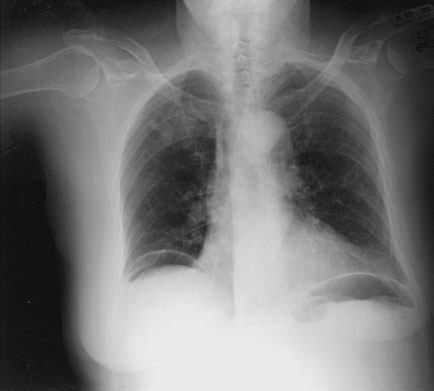 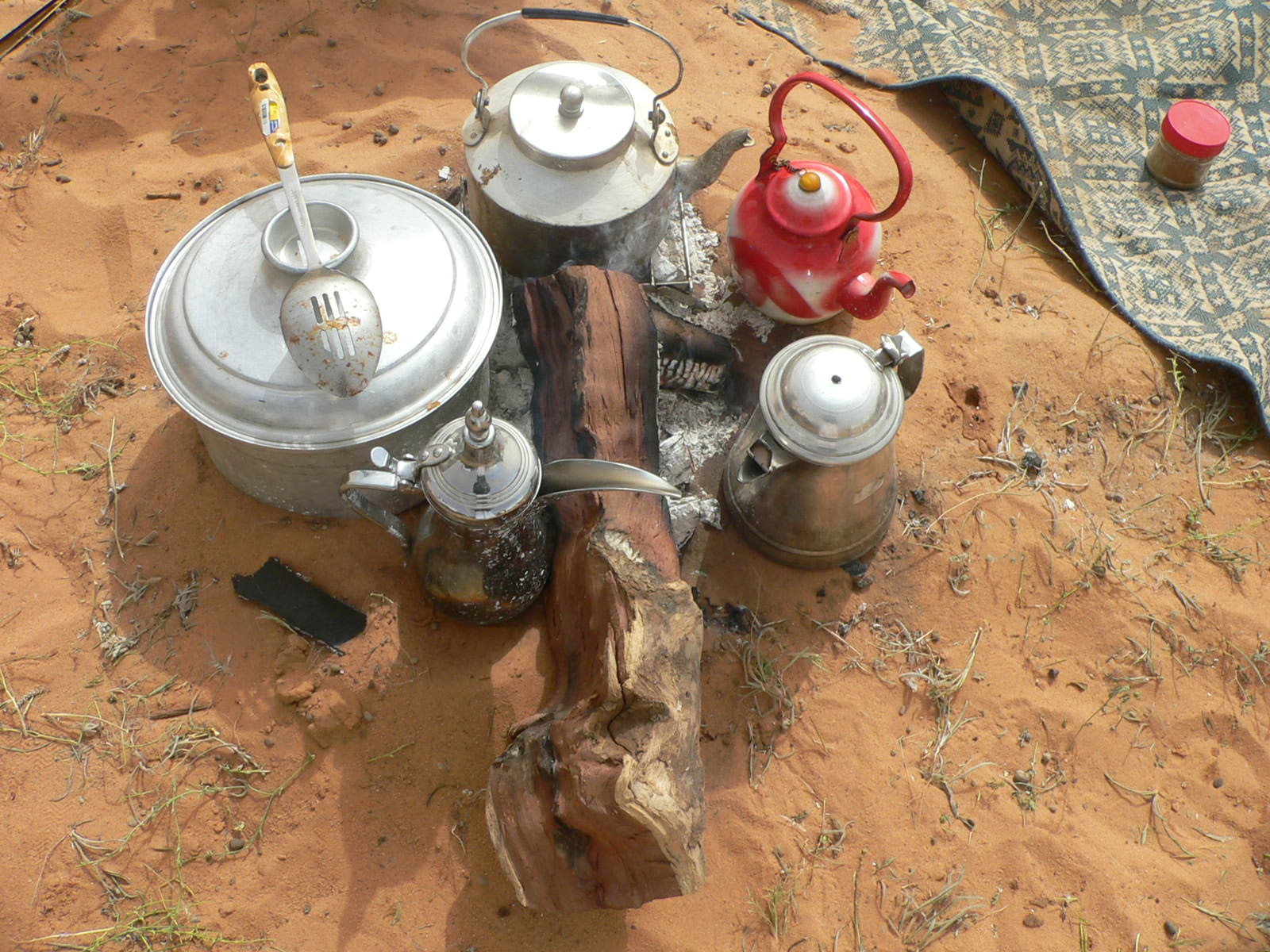 Abdominal Pain
Approach
Abdominal pain

                 Acute                   Chronic
                                                              
Surgical    nonsurgical    Continuous      intermittent
                                             ? Alarm symptoms
                          Pain location
Abdominal Pain
Approach
Abdominal pain

                 Acute                   Chronic

Surgical          nonsurgical
Abdominal Pain
Definitions
Acute abdominal pain with recent onset within hours-days

Chronic abdominal pain is intermittent or continuous abdominal pain or discomfort for longer than 3 to 6 months.
Abdominal Pain
Acute abdominal pain
Surgical
Appendicitis
Cholecystitis
Bowel obstruction
Acute mesenteric ischemia
Perforation
Trauma
Peritonitis
Nonsurgical
Cholangitis
Pancreatitis
Nonabdominal causes
Choledocholithiasis
Diverticulitis
PUD
gastroenteritis
Abdominal Pain
Chronic abd pain approach
History
continuous
Intermittent
biliary
metastasis
intest obstruction
intest tumor
pancreatic disorder
intst angina
pelvic inflammation
endometriosis
Treatment
Addison dis
porphoryea
IBS
functional disorder
Alarm symptoms
Fever 



C&S 
CT
Cholestasis



 US/CT
 ERCP
IDA 
Hematochezia 


Endoscopy
Weight loss



 Endoscopy 
 CT
Abdominal Pain
PAIN LOCATION
Abdominal Pain
PAIN LOCATION
Abdominal Pain
RUQ-PAIN
Cholecystitis
Cholangitis
Hepatitis
RLL pneumonia
Subdiaphragmatic abscess
Abdominal Pain
LUQ- PAIN
Splenic infarct
Splenic abscess
Gastritis/PUD
Abdominal Pain
RLQ-PAIN
Appendicitis
Inguinal hernia
Nephrolithiasis
IBD
Salpingitis
Ectopic pregnancy
Ovarian pathology
Abdominal Pain
LLQ-PAIN
Diverticulitis
Inguinal hernia
Nephrolithiasis
IBD
Salpingitis
Ectopic pregnancy
Ovarian pathology
Abdominal Pain
Epigastric-Pain
PUD
Gastritis
GERD
Pancreatitis
Cardiac (MI,
       pericarditis, etc)
Abdominal Pain
Periumbelical-Pain
Pancreatitis
Obstruction
Early appendicitis
Small bowel pathology
Gastroenteritis
Abdominal Pain
Pelvic-Pain
Cystitis
Prostatitis
Bladder outlet obstruction
Uterine pathology
Abdominal Pain
Diffuse Pain
Gastroenteritis
Ischemia
Obstruction
DKA
IBS
FMF
Abdominal Pain
Irritable Bowel Syndrome (IBS)
* IBS is characterized by abdominal discomfort  
   
    * associated with altered bowel habits
    
    * in the absence of  structural or biochemical 
       abnormalities
Abdominal Pain
IBS- Assoc. Extraintestinal Disorders
Fibromyalgia
Psychic disorders
Urinary symptoms
Sexual dysfunction
Abdominal Pain
IBS- Epidemiology
Worldwide point prevalence 10-20%
Prevalence higher below 50 years
More in women
May occur in pediatrics usually > 6 yrs
3x absence from work compared to non IBS patients
QoL is significantly lower than healty individuals and RA, DM, BA and GERD.
Economic impact 8-30 billion dollars (in USA)
Abdominal Pain
IBS- Pathophysiology
Three interrelated factors:

Altered gut reactivity (Motility, Secretion)
                 Meals
                 Bacteria
                 Environmental
Hypersensitive gut with enhanced pain 
         perception
Altered gut brain axis with greater reaction to  
         stress and modified pain perception
Abdominal Pain
IBS-Diagnostic Criteria (1)
Manning Criteria:
Pain relieve with defecation
More frequent stools at the onset of pain
Looser stools at the onset of pain
Sensation of incomplete evacuation
Passage of mucus
Visible abdominal distention
Abdominal Pain
IBS-Diagnostic Criteria (2)  Rom Criteria II:
Contin. or recurrent abd. pain or discomfort for>12 wks, onset >6 months prior to diagnosis and includes at least 2 of:
Improvement with defecation
Onset assoc. with change in frequency of stool
Onset assoc. with change in form of stool

Symptoms cumulatively supporting the diagnosis:
Abnormal stool frequency(>3/d or <3/wk)
Abnormal stool form         (lumpy/hard or loose/watery)
Abnormal stool passage  (straining, urgency or sense of incomplete ev)
Passage of mucus
Bloating or feeling of abd. distension
Abdominal Pain
IBS-Diagnostic Criteria (3)Rom III Criteria:
3 months or more

Abd.discomfort or pain at least 3d/month
          relieved by defecation
          assoc. with change in stool form
          assoc. with change in stool frequency

Drossman et al, Degnon Associates 2006
Abdominal Pain
Endoscopy
EGD
Colonoscopy
ERCP
EUS
Abdominal Pain
Indications for referralTo whom?
Abdominal Pain
Gastroenterologist
Surgeon
Urologist
Gynecologist
Abdominal Pain
Gastroenterologist
Endoscopy
Indefinitive diagnosis
IBS not responding to therapy
Suspected:
         IBD
         Deverticulitis
         Chronic bowel ischemia
         Pancreatitis
         Pancreatic cancer
Abdominal Pain
Surgeon
Acute abdomen
Hemodynamic instability
Free intraperitoneal gas
Suspected:
        Appedicitis
        Acute cholecystitis
        Acute ischemic bowel
        Intestinal obstruction
Abdominal Pain
Surgical abdomen
Is a clinical diagnosis
Early identification is essential 
Early initiation of treatment
Early surgical consultation
Abdominal Pain
Surgical abdomen
Fevers, tachycardia, hypotension
tender, rigid abdomen

These findings may diminish with:
      Advanced age
      Immunosuppression
Abdominal Pain
Surgical abdomen- peritonitis
Perforation, large abscess, severe bleeding

     Patient usually appears ill

Rebound, rigidity, tender to percussion or light palpation, pain with shaking bed
Abdominal Pain
Surgical abdomen
Peritonitis
Obstruction
Mesenteric ischemia
Abdominal Pain
Surgical abdomen-Obstruction
acute or acute on chronic

abdominal distention
     Distal – distention, tympany
     bowel sounds absent or high-pitched 
Proximal – similar, but distention and 
Tympany may be absent
 
pain
persistent vomiting
Abdominal Pain
Surgical abdomen-Ischemia
Usually seen in patients with CAD

Pain out of proportion to exam

Later present with peritonitis
Abdominal Pain
Urologist
Large stone
Failure to pass the stone within 6 weeks
Uretral obstruction
Fever
Abdominal Pain
Gynecologist
Lower abd pain and pos. pregnancy test
Suspected:
       Pelvic inflammation
       Adnexal torsion
       Endometriosis
Abdominal Pain
Take Home Points
Good history and physical exam is important
     (History is the most important step of the diagnostic approach )

Lab studies limitations.

Imaging studies selection (appropriate for presentation and location).
Alarm symptoms oriented investigations

Early referral of sick patients

Treatment initiation
Abdominal Pain
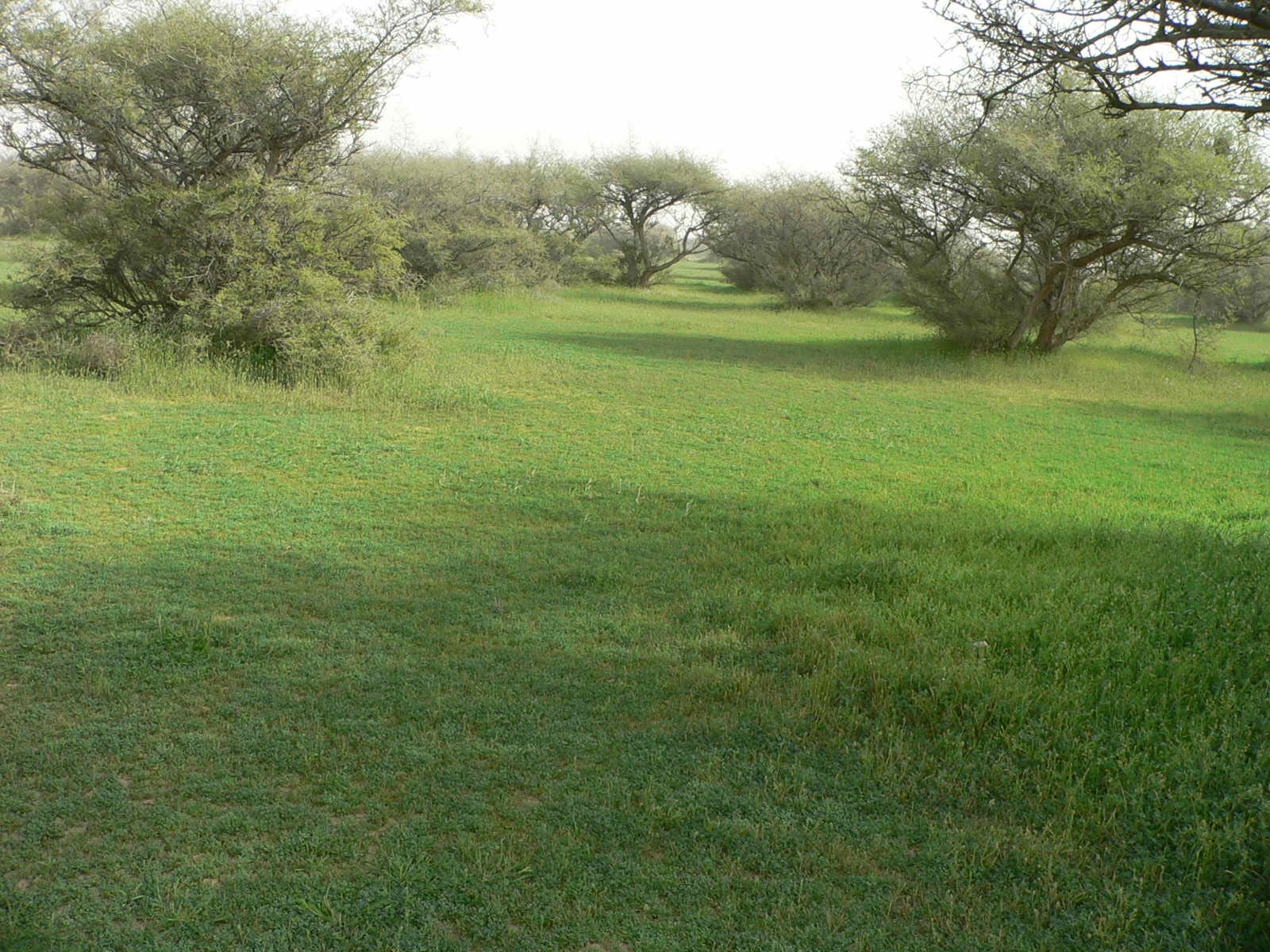 Abdominal Pain
Fig. 3-1. Anterior view of the torso showing primary sites of               pain from various organs in the abdomen. There is              obvious overlap in some of these areas as shown.
Abdominal Pain
Fig. 3-2. Posterior view of the torso showing secondary sites               of radiation or projection of pain from various organs               in the abdomen.
Abdominal Pain
Fig. 3-3. Epigastric pains from the gallbladder, stomach, duodenum, pancreas, and               aorta all project to the back by going straight through rather than                radiating around the side. Pains from these organs do not always project               to the back.
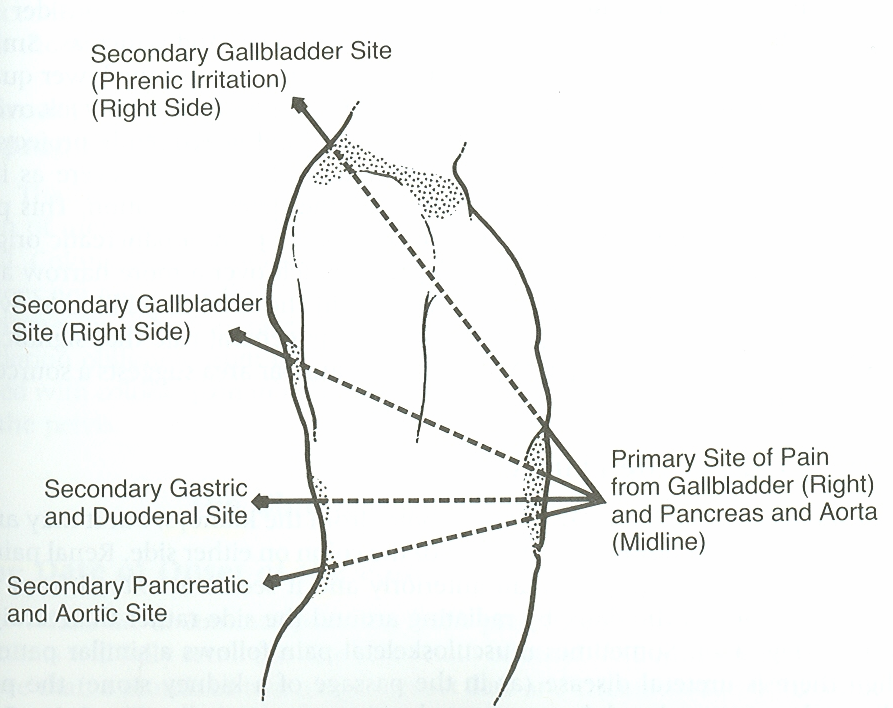 Abdominal Pain
Abdominal Pain
Diagnostic Approach